Social and health factors associated with adverse treatment outcomes among people with MDR-TB in Sierra Leone:A national, retrospective cohort studyLIV-TB 20th January 2022
Presenter: Dr Rashidatu F Kamara
Ministry of Health and Sanitation Sierra Leone
Rey Juan Carlos University, Madrid Spain
University of Sierra Leone

Co-authors: Matthew J Saunders, Foday Sahr, Juan E Losa-Garcia, Lynda Foray, Geraint Davies, Tom Wingfield

(Article in press with Lancet Global Health January 2022)
LAKKAHOSPITAL
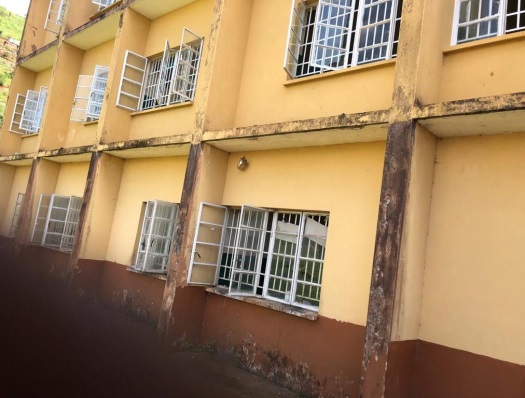 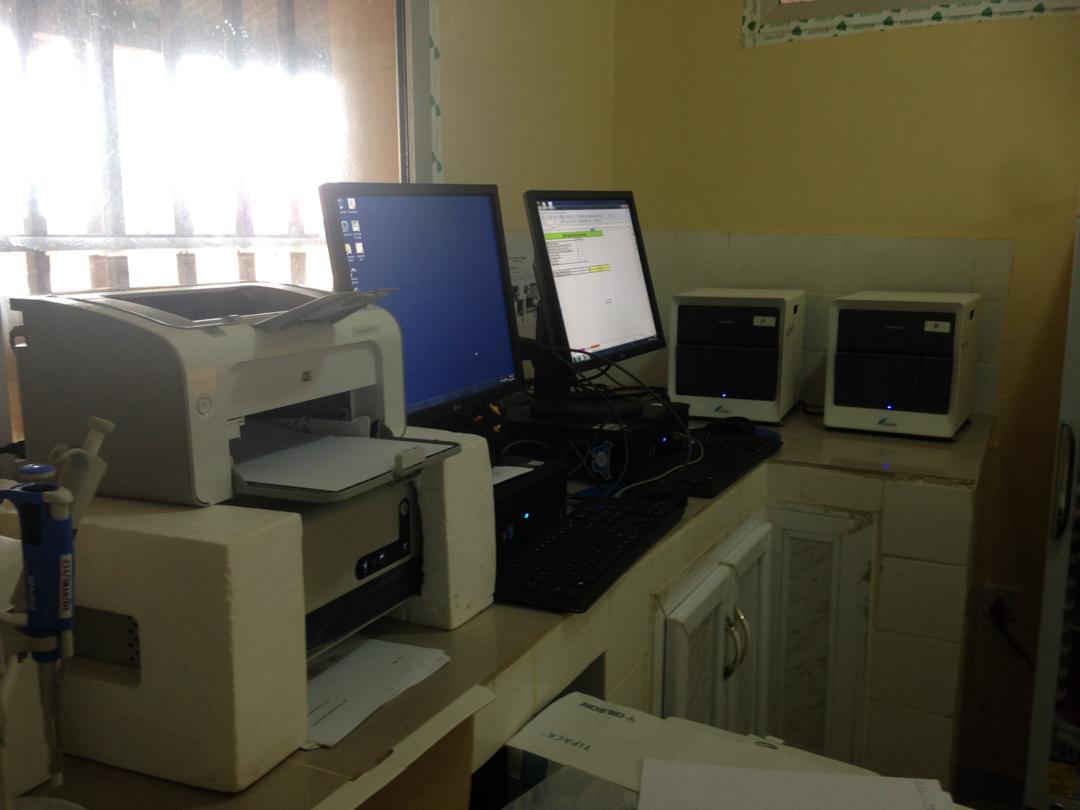 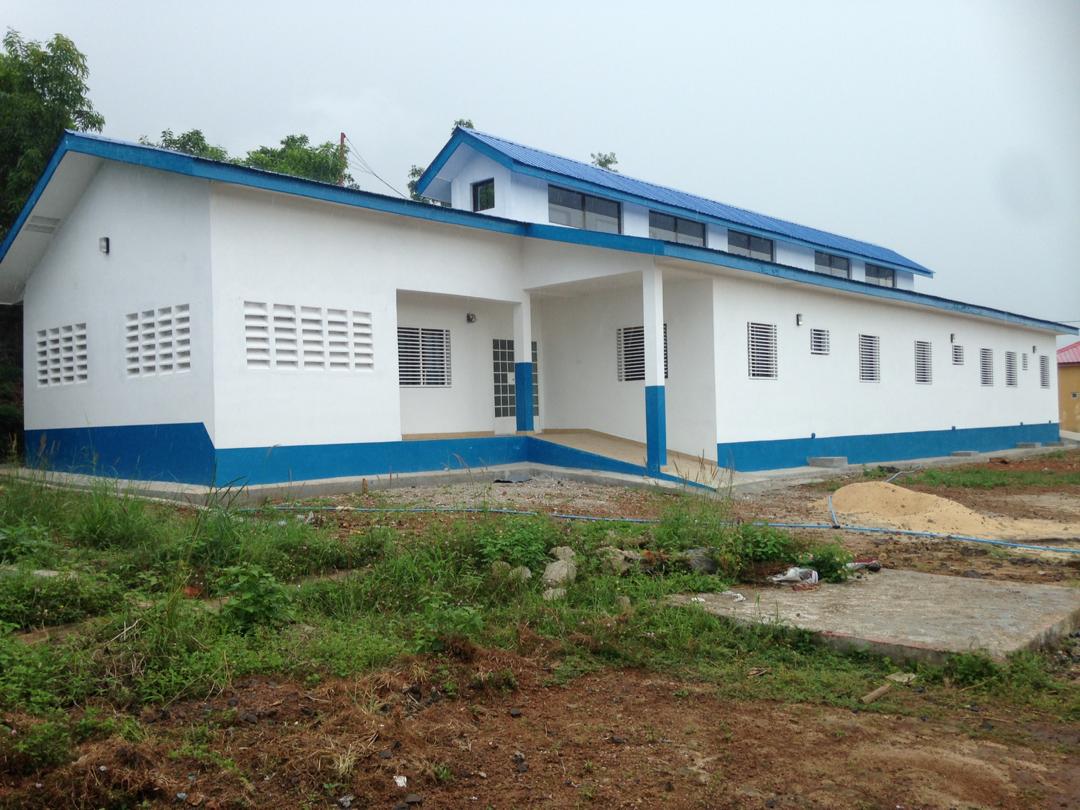 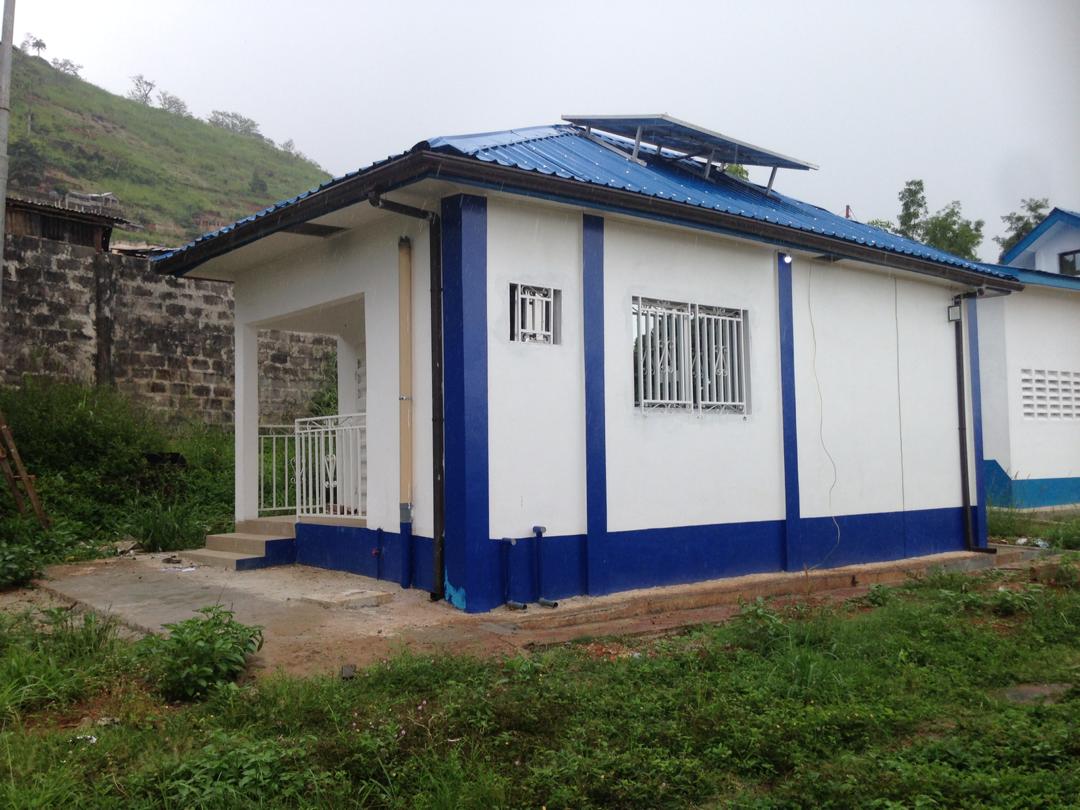 Global MDR-TB report
The  WHO 2021 report recorded approximately 132,222 cases of rifampicin-resistant TB (RR-TB), from a total of 2.1 million tested. 
Between 2018-2022, only 482,683 have been enrolled for treatment; 32% of the targeted 1.5 million cases by 2022. 
Globally 150 359 people with MDR/RR-TB were enrolled on treatment in 2020, 15% less from the total of 177 100 in 2019 (Recent gains have been impacted with a drastic fall of 22%)
However, global trends have shown a steady increase in treatment success rates from 50% in 2012 to 59% 2018. The treatment success rate in WHO AFRO region is 69%.
Global actions to address MDR-TB
MDR-TB in Sierra Leone
Among 30 high TB burden countries
Low TB case notification, 2% for MDR-TB
Incidence 8.2/100,000 people
True number MDR-TB cases unknown 
Treatment of MDR TB started in 2017 in a 100-bed hospital on the outskirts of Freetown
From April 2017 to September 2019, 370 people were notified with MDR-TB in Sierra Leone
[Speaker Notes: True number MDR-TB cases unknown due to limited diagnostics capacity and access to care, and social issues such as stigma and the absence of a prevalence survey]
MDR/DR-TB Notifications in Sierra Leone
Programmatic challenges to address MDR-TB in Sierra Leone
Limited knowledge of health staff and communities on MDR-TB
Lack of prompt treatment of drug-sensitive TB and contact tracing 
Limited access to rapid diagnostic (point of care) tests and monitoring (DST, LFT etc)
Lack of integrated management of MDR-TB in people with HIV and/or other comorbidities
Need for pharmacovigilance and nationwide roll out of oral regimen
Current centralized model of MDR treatment
Lack of structured social support to improve adherence to and completion of treatment
Constrained human resource for laboratory strengthening and service delivery
Need for scale-up of research to support evidence-based, locally-appropriate policies and actions
National MDR-TB Cohort Study
AIM: to characterize social and health factors associated with adverse treatment outcomes of people with DR/MDR TB in Sierra Leone  
DESIGN: retrospective cohort study
STUDY SETTING: A government hospital that offers free treatment services for patients with TB, HIV and Leprosy
STUDY POPULATION: all patients that met Sierra Leone NTP programmatic criteria for DR/MDR TB treatment and gave consent to participate
SAMPLE SIZE: programmatic opportunistic study with no formal sample size calculations
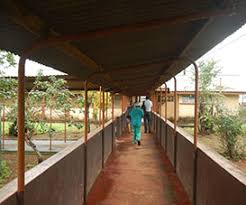 Patient Categories
Treatment regimens
TREATMENT REGIMEN
Study flow chart
Sociodemographic and clinical characteristics of cohort (n=365)
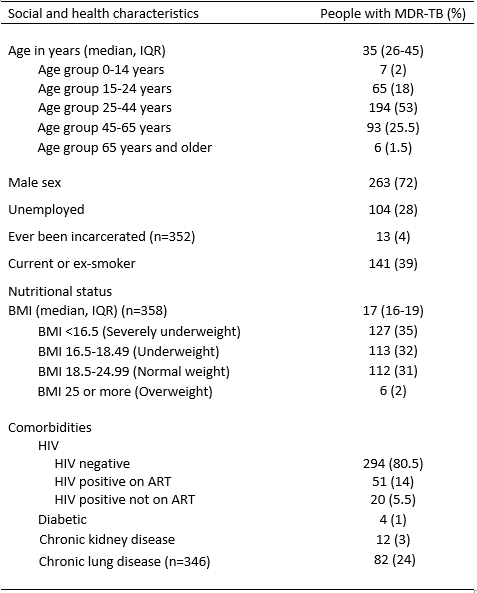 Median age 35
72% male
67% underweight or
severely underweight
20% HIV positive of 
whom 25% not on ART
Sociodemographic and clinical characteristics of cohort (n=365)
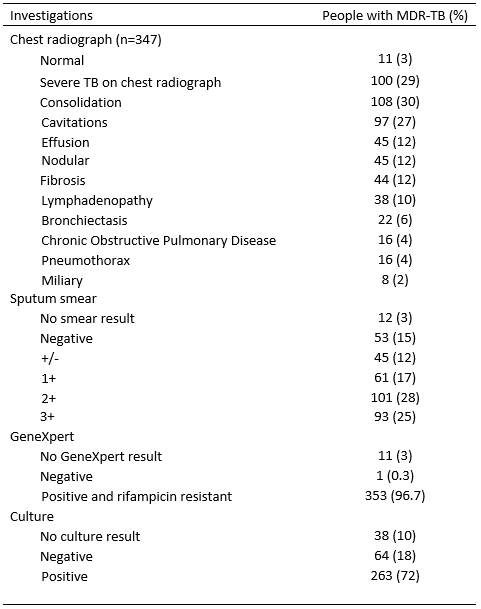 One third had 
cavitation and/or
consolidation
82% smear
positive
[Speaker Notes: Severe TB: programmatically defined as]
Sociodemographic and clinical characteristics of cohort (n=365)
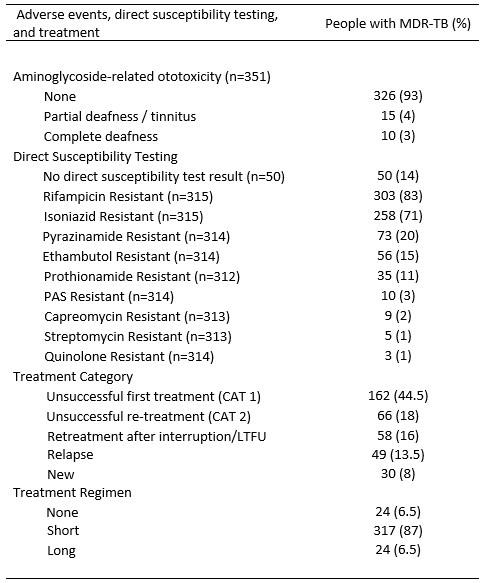 Half DS-TB first-line
treatment failure
87% received short
aminoglycoside-
containing regimen
TB treatment outcome of people with MDR-TB by patient category (n=365)
Overall, 267/365 (73%) had MDR-TB treatment success with highest success in new patients
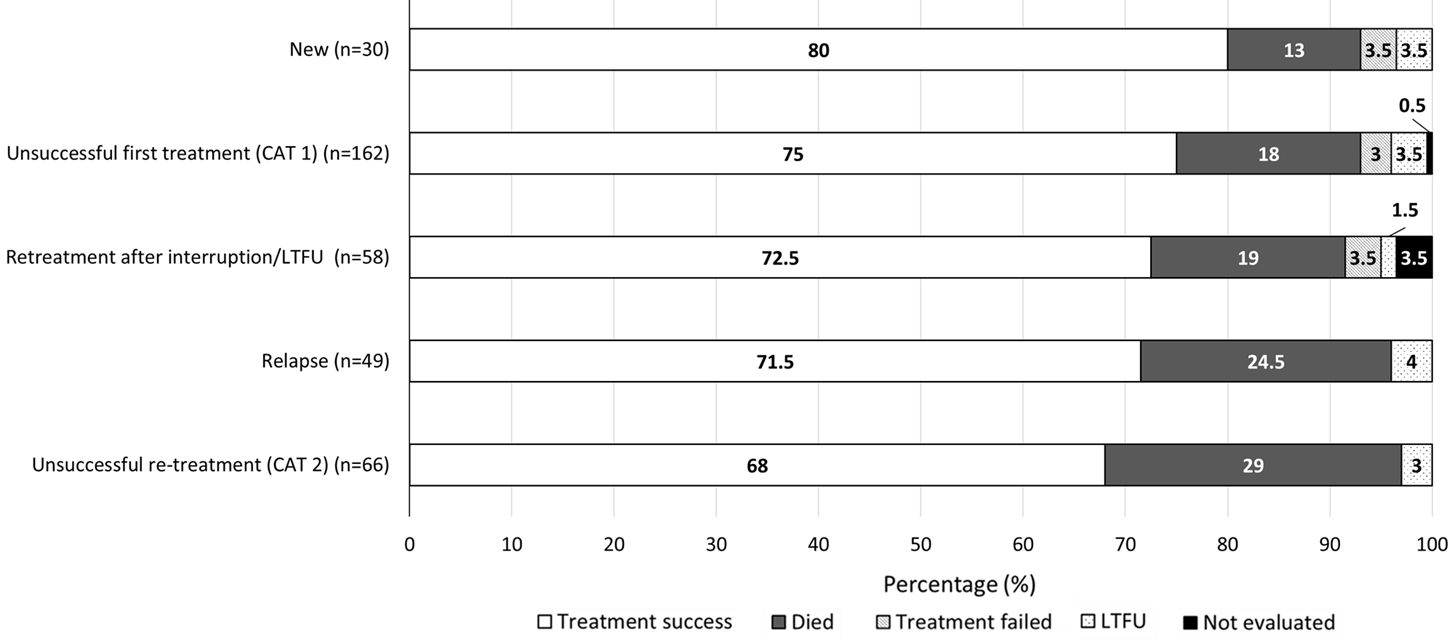 TB treatment outcome of people with MDR-TB by treatment regimen (n=365)
People who received the short treatment regimen had the highest rates of treatment success
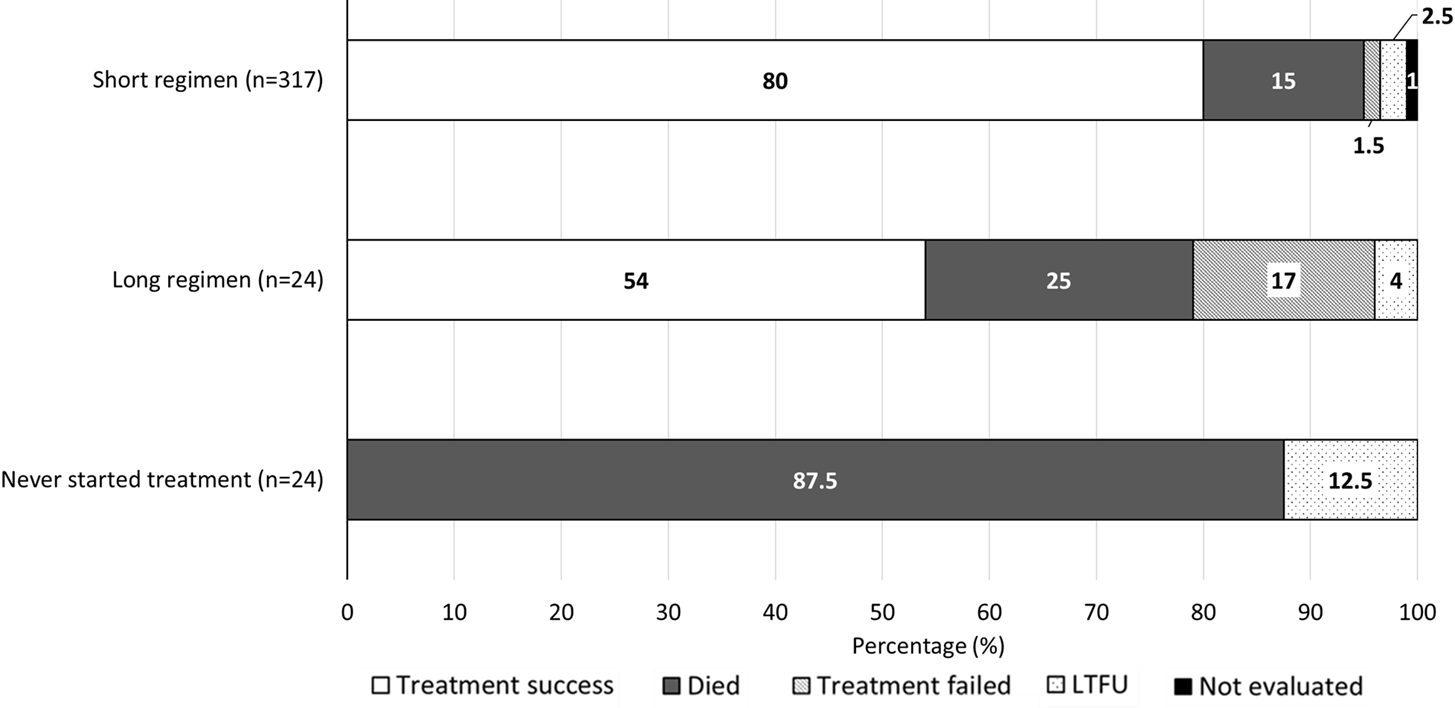 HIV profile, treatment regimen, and treatment outcome (n=362)
Of people with HIV who were not on ART at time of MDR-TB diagnosis (n=20), 
70% died and 40% never received MDR-TB treatment
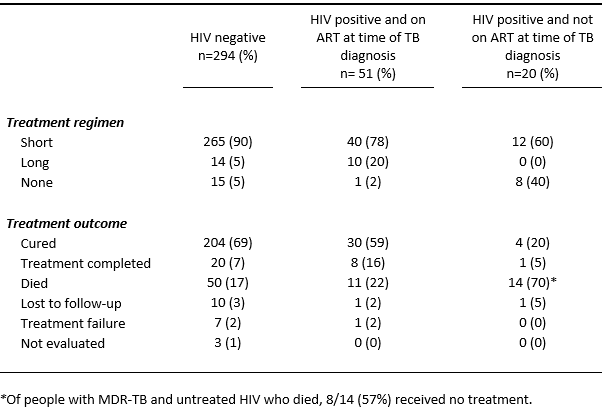 Multiple imputation univariable and multivariable logistic regression of factors associated with adverse MDR-TB treatment outcome (n=362)*
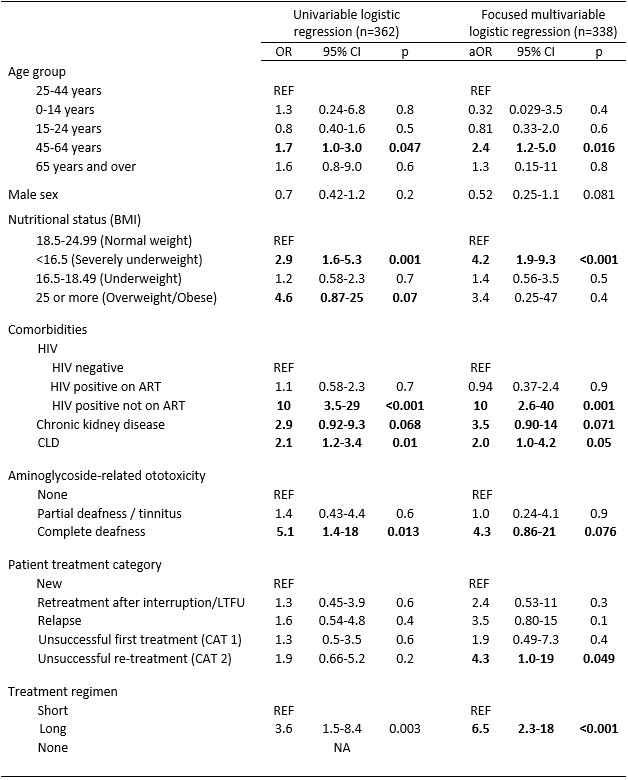 Age 45-64 years old,
severe underweight,
HIV positive and not on ART, chronic lung disease,  
previous DS-TB retreatment failure, and
long regimen were independently associated
with adverse MDR-TB treatment outcome
*Variables missing >10% of data points were 
not imputed, including DST (15% missing)
Unimputed univariable and multivariable logistic regression of factors associated with adverse MDR-TB treatment outcome (n=297)*
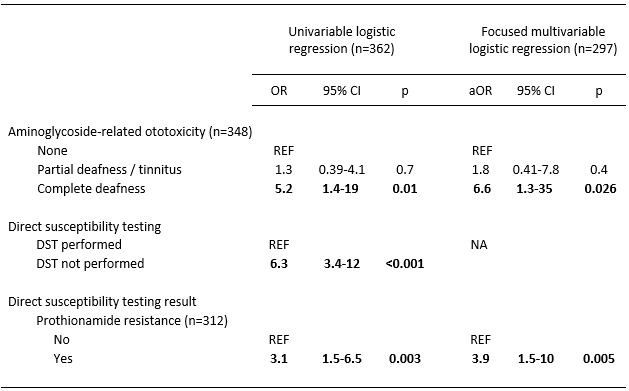 Additionally, unimputed
regression analyses showed that complete deafness related to aminoglycoside toxicity and resistance to prothionamide were independently associated with adverse MDR-TB treatment outcome
*Only DST and aminoglycoside-related toxicity shown, other variables followed the same pattern of association with adverse MDR-TB treatment outcome identified in the imputed model. Only prothionamide DST resistance result is shown as all other single drug DST results were not associated with adverse MDR-TB treatment outcome.
Conclusions
MDR-TB treatment success rates in Sierra Leone (73%) are comparable to global rates, WHO AFRO region rates (69%), and WHO targets (≥75%). 
People treated with short (9-11 month) vs long (18-24 month) regimens had better outcomes, despite both involving injectable aminoglycosides. 
Factors associated with adverse MDR-TB treatment outcomes included economically-productive working age (45-64 years), severe underweight, untreated HIV, chronic lung disease, previous unsuccessful drug-sensitive-TB retreatment, and long regimen. 
Aminoglycoside-related complete deafness and prothionamide resistance were also independently associated with adverse outcome. 
Most (70%) people with MDR-TB and untreated HIV died, 57% of whom never received TB treatment.
[Speaker Notes: MDR-TB treatment success rates in Sierra Leone (73%) are comparable to global rates, programmatic rates in other sub-Saharan African countries, and approaching WHO targets (≥75%). 
People treated with short (9-11 month) vs long (18-24 month) regimens had better outcomes, despite both involving injectable aminoglycosides. 
Factors associated with adverse MDR-TB treatment outcomes included economically-productive, working age (45-64 years), severe underweight, untreated HIV, chronic lung disease, previous unsuccessful drug-sensitive-TB retreatment, and long regimen. 
Most (70%) people with MDR-TB and untreated HIV died, 57% of whom never received TB treatment. 
Aminoglycoside-related complete deafness and prothionamide resistance were also independently associated with adverse outcome.]
Recommendations
Other NTPs, including regionally, could consider replicating this study using programmatic NTP data. Such analyses support evidence-based, locally-appropriate policy and action
Disseminate research findings at district, national, and international level and use findings to inform next iteration of Sierra Leone National MDR-TB Treatment Guidelines
Support advocacy and sensitization of health personnel and communities on TB/MDR-TB
Support finalization and rollout of the scale up plan for rapid diagnostics including network of specimen referral system using both district and national system
Inform, update and implement the Sierra Leone National MDR-TB Treatment Guidelines for people with HIV and/or co-morbidities/malnutrition, and promote pharmacovigilance
Build capacity of health and laboratory personel and support decentralized management
Establish social support system for people with MDR/TB and HIV patients in collaboration with other partners including the private sector
Thanks. Any questions?
Thank you to the people with MDR-TB for their participation in this study and to the healthcare and other professionals who deliver care to people with MDR-TB in Sierra Leone.

Authors 
Dr Rashidatu Fouad Kamara
shidakay700@gmail.com / rf.kamara.2018@alumnos.urjc.es
Dr Matthew J Saunders
Dr Foday Sahr   
Dr Juan E Losa-Garcia
Dr Lynda Foray
Dr Geraint Davies
Dr Tom Wingfield tom.wingfield@lstmed.ac.uk

Look out for the Lancet Global Health article and 
accompanying podcast interview in April 2022!
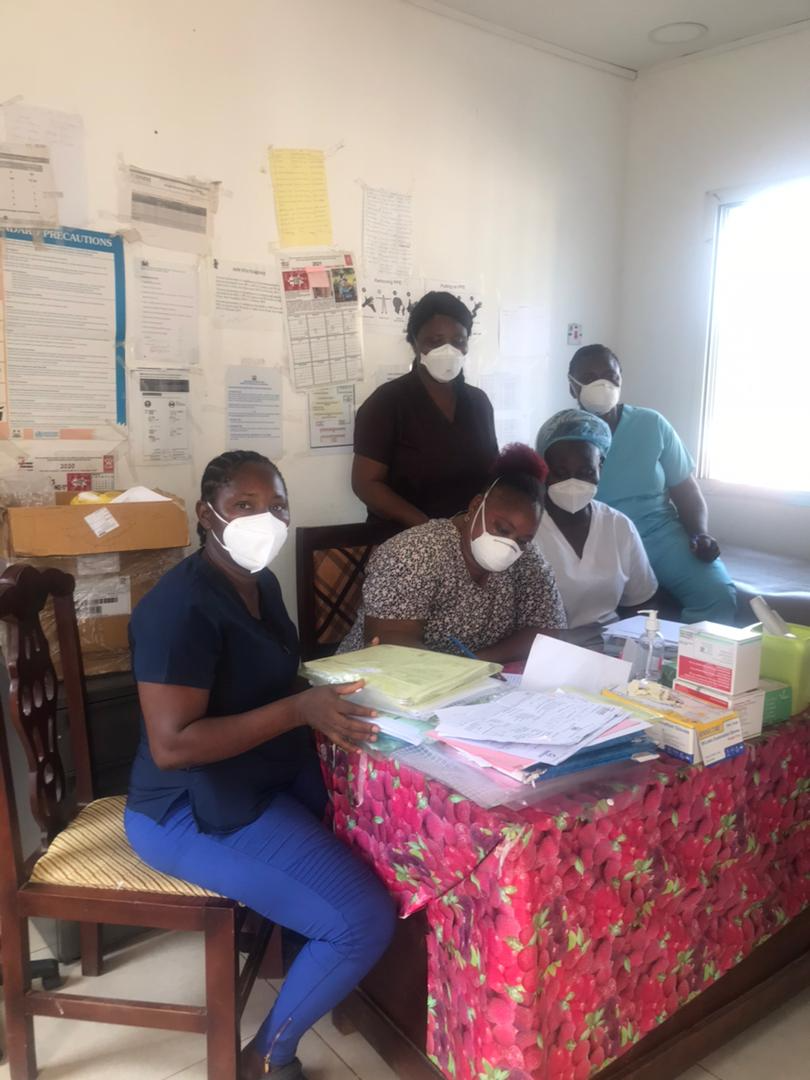 Staff Of Lakka Hospital